রসায়ন ক্লাসে সবাইকে  স্বাগতম
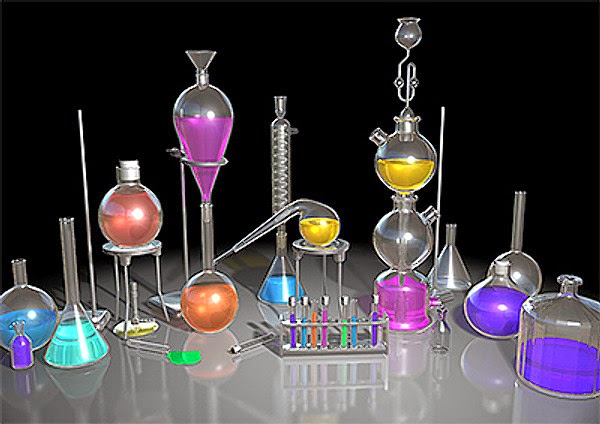 11/25/2019
মোঃ রকিবুল হাসান
1
মোঃ রকিবুল হাসান (রাসেল) 
		বি এসসি অনার্স (গণিত) 
	সহকারী শিক্ষক, কে ভি এন উচ্চ বিদ্যালয়  
		হাইমচর ,চাঁদপুর ।
Email : rakibul893@gmail.com
শ্রেনীঃ নবম - দশম  
বিষয়ঃ রসায়ন 
অধ্যায়ঃ নবম 
পাঠঃ পানি দূষণ ও নিয়ন্ত্রণ সময়ঃ ৫০ মিনিট
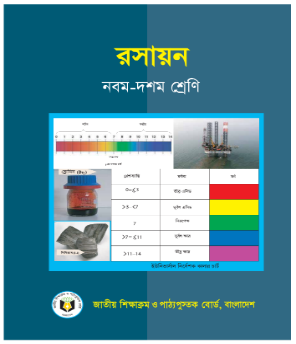 11/25/2019
মোঃ রকিবুল হাসান
2
এসো আমরা কিছু ছবি দেখি
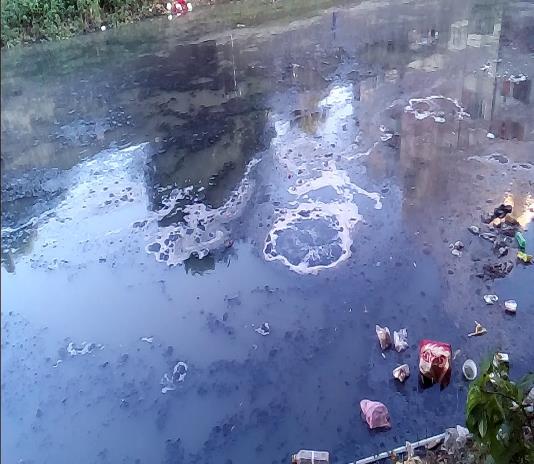 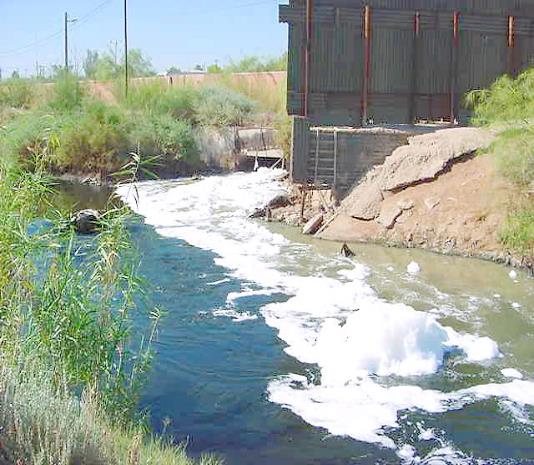 11/25/2019
মোঃ রকিবুল হাসান
3
[Speaker Notes: শিক্ষক চিত্র সম্পর্কে প্রশ্ন করবে ।]
এখানে ক্লিক করুণ
পানি দূষণ
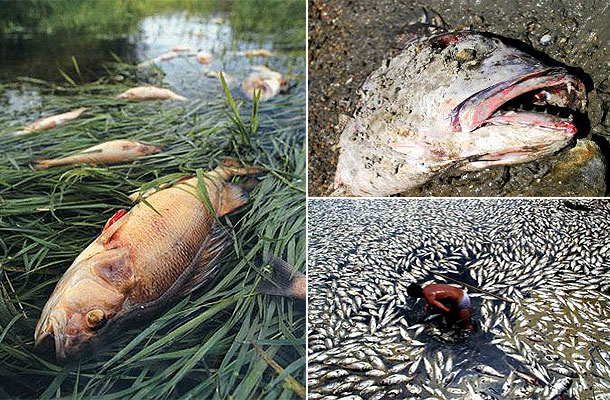 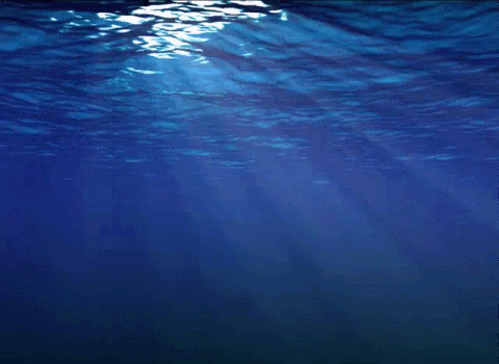 11/25/2019
মোঃ রকিবুল হাসান
4
[Speaker Notes: শিক্ষক পূর্বের চিত্র থেকে পাঠ শিরোনাম বের করে আনার চেষ্টা করবে । এখানে ট্রিগারের ব্যাবহার করে পাঠ শিরোনাম দেখাবে এবং  সাথে সাথে বোর্ডে লিখবে ।]
শিখনফলঃ
11/25/2019
মোঃ রকিবুল হাসান
5
চিত্র গুলো দেখ
একক কাজ
সময়ঃ ৩ মিনিট
পানি দূষণ বলতে কী বুঝ?
11/25/2019
মোঃ রকিবুল হাসান
6
[Speaker Notes: শিক্ষক চিত্র সম্পর্কে প্রশ্ন করে তার পর একক কাজ বোর্ডে লিখে দিবে ।]
পাইপ লাইনের ত্রুটির কারনে পানি দূষিত হচ্ছে ।
11/25/2019
মোঃ রকিবুল হাসান
7
[Speaker Notes: শিক্ষক চিত্র দেখিয়ে স্টুডেন্টসদের প্রশ্ন করবে কি কারনে পানি দূষিত হচ্ছে ? তাঁর পর তাদের উত্তর সঠিক আছে কিনা দেখাবে ।]
গৃহস্থালির বর্জ্য ও মলমূত্র বৃষ্টির পানির সাথে মিশে গিয়ে ।
11/25/2019
মোঃ রকিবুল হাসান
8
[Speaker Notes: শিক্ষক চিত্র দেখিয়ে স্টুডেন্টসদের প্রশ্ন করবে কি কারনে পানি দূষিত হচ্ছে ? তাঁর পর তাদের উত্তর সঠিক আছে কিনা দেখাবে ।]
সময়ঃ ১০ মিনিট
জোড়ায় কাজ
কী কী কারনে পানি দূষিত হতে পারে তা জোড়ায় আলোচনা করে খাতায় লিখ
11/25/2019
মোঃ রকিবুল হাসান
9
খোলা টয়লেটের কারনে।
[Speaker Notes: শিক্ষক এখানেও জোড়ায় কাজ দিয়ে তা বোর্ডে লিখে দিবে । তারপর তাদের কাজের সাথে মিলিয়ে নিবে ।]
এসো আর কিছু চিত্র দেখে বলি কী কী কারনে পানি দূষিত হতে পারেঃ-
কৃষি ক্ষেত্রে অতিরিক্ত সার ও কীটনাশক  ব্যবহারের ফলে  ।
11/25/2019
মোঃ রকিবুল হাসান
10
[Speaker Notes: জোড়ায় কাজের আউটপুট মিলিয়ে নিবে ।]
এসো আর কিছু চিত্র দেখে বলি কী কী কারনে পানি দূষিত হতে পারেঃ-
শিল্প – কারখানার বর্জ্য জলাশয়ে ফেলার কারনে ।
11/25/2019
মোঃ রকিবুল হাসান
11
[Speaker Notes: জোড়ায় কাজের আউটপুট মিলিয়ে নিবে ।]
ত্রুটিপূর্ণ নৌযানের তেল চুইয়ে।
11/25/2019
মোঃ রকিবুল হাসান
12
[Speaker Notes: জোড়ায় কাজের আউটপুট মিলিয়ে নিবে ।]
এসো একটি ভিডিও দেখি
https://www.youtube.com/watch?v=UM6hU-tx3i4
11/25/2019
মোঃ রকিবুল হাসান
13
[Speaker Notes: ভিডিও টি ইউটিউব লিংক থেকে দেখাবে ,নেট সমস্যা থাকলে পূর্বে ডাউনলোড করে রাখবে ।]
দলগত কাজ
সময়ঃ ১০ মিনিট
কিভাবে  পানি দূষণ নিয়ন্ত্রয়ন করা যায় ?
দল তৈরি করে দেওয়া
প্রত্যেক দল থেকে একজনের খাতায় পয়েন্ট গুলো বুলেট নম্বর দিয়ে লিখবে ।
প্রত্যেক দল থেকে একজন উপস্থাপন করবে ।
অতঃপর শিক্ষকের স্লাইডের সাথে মিলিয়ে নিবে ।
11/25/2019
মোঃ রকিবুল হাসান
14
[Speaker Notes: এই স্লাইড টি শিক্ষক হাইড ও রাখতে পারেন । বোর্ডে দলগত কাজের শিরোনাম টি বোর্ডে লিখে দিয়ে এবং সময় দিয়ে শিক্ষক অবজারবেশনে থাকবে ।]
যেভাবে  দূষণ নিয়ন্ত্রয়ন করা যায়
বর্জ্য শোধনাগারের ব্যাবস্থা করে।
11/25/2019
মোঃ রকিবুল হাসান
15
[Speaker Notes: দলগত কাজের ফলাফল এই স্লাইগুলোর সাথে মিলিয়ে নিবে ।]
যেভাবে  দূষণ নিয়ন্ত্রয়ন করা যায়
বায়োগ্যাস প্লান্ট স্থাপন করে ।
11/25/2019
মোঃ রকিবুল হাসান
16
[Speaker Notes: দলগত কাজের ফলাফল এই স্লাইগুলোর সাথে মিলিয়ে নিবে ।]
যেভাবে  দূষণ নিয়ন্ত্রয়ন করা যায়
খোলা পায়খানার পরিবর্তে স্বাস্থ্য সম্মত স্যানিটারি ল্যাট্রিন স্থাপন করে ।
11/25/2019
মোঃ রকিবুল হাসান
17
যেভাবে  দূষণ নিয়ন্ত্রয়ন করা যায়
বাড়ির এক কোনায় গর্ত করে ।
11/25/2019
মোঃ রকিবুল হাসান
18
[Speaker Notes: দলগত কাজের ফলাফল এই স্লাইগুলোর সাথে মিলিয়ে নিবে ।]
একক কাজ
সময়ঃ ৫ মিনিট
পানি বিশুদ্ধকরণের কয়েকটি পদ্ধতি খাতায় লিখ
ক্লোরিনেশন
ফুটানো
পানি বিশুদ্ধকরণের কয়েকটি পদ্ধতি
থিতানো
v
ছাঁকন
11/25/2019
মোঃ রকিবুল হাসান
19
[Speaker Notes: একক কাজ করার পর পরবর্তী স্লাইডের সাথে মিলিয়ে নিবে ।]
পানি বিশুদ্ধকরণ
ক্লোরিনেশনঃ
পানিতে ব্লিচিং পাউডার যোগ করার পর ছেঁকে নিলে পানি পান যোগ্য হয়
11/25/2019
মোঃ রকিবুল হাসান
20
পানি বিশুদ্ধকরণ
ফুটানোঃ
পানিকে ১০ থেকে ১৫ মিনিট ধরে ফুটালে পানি জীবানু মুক্ত হয় ।
11/25/2019
মোঃ রকিবুল হাসান
21
পানি বিশুদ্ধকরণ
থিতানোঃ
এক বালতি পানিতে এক চামচ পানি ফিটকিরি মিশিয়ে ।
11/25/2019
মোঃ রকিবুল হাসান
22
পানি বিশুদ্ধকরণ
ছাঁকনঃ
ফিল্টারের মাধ্যমে পানি বিশুদ্ধকরন
11/25/2019
মোঃ রকিবুল হাসান
23
মূল্যায়ন
উত্তর
পানি বিশুদ্ধ করতে নিচের কোনটি প্রয়োজন ?
ফিটকিরি
সোডিয়াম ক্লোরাইড
তুতে
এসিটিক এসিড
11/25/2019
মোঃ রকিবুল হাসান
24
বাড়ির কাজ
তোমার এলাকায় পানি দূষণের কারণ নির্নয় করে একটি প্রতিবেদন তৈরি কর ।
ধন্যবাদ সবাইকে
11/25/2019
মোঃ রকিবুল হাসান
25
[Speaker Notes: বাড়ীর কাজ বোর্ডে শিক্ষক লিখে দিবে । ছাত্র-ছাত্রী তা খাতায় নোট করে নিয়ে যাবে ।]